Národní školy II.:ostatní kultury
8. hodina
„jaro národů“
označení pro hnutí, jehož cílem bylo hledat identitu obyvatel v Evropě v 19. stol. po revoluci v roce 1848
romantismus = hnací síla tohoto hnutí
země bez státní samostatnosti, parlamentu, vlády… byly postaveny do situace, kdy se mohly podrobit a přijmout tradici a kulturu silnějšího státu, nebo musely bojovat o vlastní národnost
v české a ruské hudební kultuře, Skandinávii… se objevily natolik výrazné skladatelské zjevy, které položily základy národní hudbě a zajistily jí další budoucnost
v jiných hudebních kulturách (ostatní severské státy, některé slovanské národnosti, Maďarsko…) nastal rozvoj později, často až počátkem 20. stol.
v některých neexistuje prototyp „národní hudby“ dodnes
v praktickém životě jde zvl. o:
založení reprezentativních institucí (divadla, koncertní síně aj.)
založení tradice hudebního vzdělávání
existence prototypu národního hrdiny/významného historického období/…, jehož život/průběh/… by bylo možné dramaticky ztvárnit nejlépe v útvaru opery
existence umělců-intelektuálů a osobností s hudebním talentem natolik silným, aby byla jejich díla konkurenceschopná
Dělení evropských jazyků (výběr)
rodina indoevropských jazyků - pokračování
slovanské jazyky
západoslovanské jazyky
čeština, slovenština, polština
východoslovanské jazyky
běloruština, ukrajinština, ruština
jihoslovanské jazyky
slovinština, srbština, bulharština, chorvatština
baltské jazyky
lotyština, litevština
rodina indoevropských  jazyků
řečtina
italické jazyky
románské jazyky
západorománské jazyky
portugalština, španělština
východorománské jazyky
italština, rumunština
germánské jazyky
západogermánské jazyky
němčina, nizozemština, lucemburština, angličtina, skotština
severogermánské jazyky
švédština, dánština, norština, islandština
rodina uralských jazyků
ugrofinské jazyky
maďarština
finsko–permské jazyky
estonština, finština
2. SLOVENSKÁ NÁRODNÍ ŠKOLA
silné zázemí rakouské a maďarské šlechty
Prešpurk/Bratislava – geografické centrum, blízkost Vídně → dobré podmínky pro pěstování hudební kultury X zdaleka ale ne takový význam jako Praha
významnou koncertní činnost produkoval od 1833 Církevní hudební spolek (Hummel, Beethoven, Wagner, od 70. let zvl. duchovní tvorbu Liszta)
velký vliv pedagoga Vítězslava Nováka
sbírky slovenských lidových písní
Ján Kollár + Pavol Jozef Šafárik: Písně světské slovenského lidu v Uhřích (nenotované, 1823 a 1827 v Pešti)
Ján Kollár: Národnié zpievanky, čili Písně světské Slováků v Uhrách jak pospolitého lidu, tak i vyšších stavů, sebrané od mnohých, v pořádek uvedené, vysvětlením opatřené a vydané (1834 a 1855 v Budě)
1880 – 1926 notovaná edice (18 sešitů ve 3 dílech) Slovenské spevy – přes 200 nápěvů
nebezpečí pro sousední státy: panslavismus a austroslavismus
Ján Kadavý (1810 – 1883) – učitel, skladatel (zvl. sborová tvorba), autor vlasteneckých básní a 1. slovenské čítanky, sběratel slovenských lidových písní → Malý spevák čili stručný návod ku spevu pre slovenské národné školy 
Ĺudovít Štúr (1815 – 1856) – kodifikace slovenštiny jako národního jazyka X Kollárova myšlenka slovanské jednoty
skladatelé svébytného slovenského státu až později, tj. generace Suchoně, Moyzese a Cikkera
zpěvokoly
ovládaly hudební život a hudební vkus v Horním Uhersku
interpretovali upravené lidové písně, které pro ně psali tzv. věnečkáři
→ folklórní inspirační ideál X záliba v kýčovité vlastenecké poetice, nízká úroveň hudebně technických nároků
Ján Levoslav Bella (1843 – 1936)
jediný pokus o ztělesnění slovenské národní hudby
původně teolog, hudební vzdělání ve Vídni u Simona Sechtera
úpravy lidových písní zvl. v 60. a 70. letech → citace (některé smyčcové kvartety) → nepochopení pojmu „národní hudba“
publikační činnost, např. Myšlienky o národnej slovenskej hudbe
snažil se proniknout do českého kulturního prostředí, publikoval své zásadní úvahy v českém tisku (Dalibor 1869 a Hudební listy 1871) → udržování povědomí o „významném slovenském skladateli“
na Slovensku patrioticky vyzdvihován jako skladatel evropského formátu
1873 státní stipendium pro studijní cesty, podporován Lisztem
vlivem Wagnera a Smetany zájem o světskou hudbu
1873 v Praze
seznámení se Smetanovým dílem
některá díla zde premiéroval (např. symfonickou báseň Osud a ideál, 1874, oceněno Z. Fibichem) → začínající povědomí o linii Smetana – Dvořák – Fibich – Bendl – Bella
usazení v Rumunsku, opera Kovář Wieland – na německé libreto podle námětu Wagnera
od 1921 ve Vídni, 1928 návrat na Slovensko
syn Rudolf skladatel a dirigent, vnučka Dagmar (1920 – 1999) koncertní klavíristka a pedagožka
dnes považován za předchůdce slovenské hudební moderny

Dílo
těžiště: duchovní hudba (katolická i evangelická): Staroslovenský otčenáš, Hospodine, pomiluj ny, Ejhle, kněz veliký, mše aj. – souviselo s všeobecným romantickým přesvědčením, že „vyšší moc“ je zodpovědná za blaho národa
klavírní sonáta b-moll, smyčcové kvartety
zhudebnil mnoho básní Elišky Krásnohorské
za posledního pobytu na Slovensku (od 1828) mnoho písní a sborů (i na německé texty)
Mikuláš Moyzes (1872 – 1944)
předchůdce slovenské moderny
autor několika učebnic (hudby, slovenského jazyka, zeměpisu aj.), upravovatel lidových písní
významný pedagog
syn Alexander (1906 – 1984)

Viliam Figuš-Bystrý (1875 – 1937)
sběratel lidových písní (i maďarských aj.), od 1904 vydával Slovenských ľudových písní s klavírným sprievodom
zakládajícím členem Spolku slovenských umelcov

Mikuláš Schneider-Trnavský (1881 – 1958)
autor umělé slovenské písně, z nichž některé zlidověly
studia v Budapešti (zde jeho spolužák Zoltán Kodály), ve Vídni a v Praze
zakladatel hudební akademie v Bratislavě 1949, inspektor hudebních škol
do konce života činný jako pedagog, aktivně se podílel na formování hudebního života na Slovensku
dílo: zvl. úpravy lidových písní, sbory, umělé písně, duchovní díla
3. POLSKÁ NÁRODNÍ ŠKOLA
národní cit a pocit národní příslušnosti zřejmě nejsilnější ze všech slovanských národů
pod nadvládou ruského impéria, situace „uvolnění“ a „nátlaku“ se proměňovala podle aktuálních vítězství politických demonstrací, povstání…
moment liberalizace: nejvíce období po smrti cara Mikuláše I. 1855 → prosperita hudebních spolků (např. Institut hudby a deklamace, založ. 1821)
moment utužení: např. polistopadové povstání 1830 (viz Chopin) → zavření Institutu a Varšavské univerzity, dále povstání v roce 1863
formy cenzury: stahování polských operních titulů ze scény (např. Moniuszkova Halka), nucení zpěváků působit v italských produkcích, zákaz jejich účinkování na charitativních koncertech mimo operu, odebírání penzí umělcům a stipendií začínajícím studentům
založení prvního hudebního periodika Ruch muzyczny
Varšavská filharmonie založena až 1901
Fryderyk Chopin (1810 – 1849)

Stanisław Moniuszko (1819 – 1872)
studia skladby na Singakademie v Berlíně, poté ve Varšavě na konzervatoři, usadil se ve Vilniusu
časté cesty do Petrohradu (zde jeho žákem Kjui), kde byly jeho opery úspěšné
úspěch oper (Halka) → místo učitele na varšavské konzervatoři, žáci: Zygmunt Noskowski, Henryk Jarecki aj.
1860 umělecká cesta do Paříže
národností Polák, ale vnímán jako zakladatel národní hudby také v Bělorusku a Litvě
dílo:
Tři písně – na slova Mickiewicze, rané dílo → zajistilo další skladatelské úspěchy
Śpiewnik domowy – cca 270 písní s klavírím doprovodem
opera Halka  (1848, 2. verze 1858)
považovaná za první polskou národní operu, po provedení 2. verze hrána cca 500x → Moniuszko národním hrdinou (!)
úspěch také v Rusku (Moskva, Petrohrad), v Praze uvedená 1868 pod Smetanovou taktovkou
opera Hrabina (Hraběnka, 1860)
satira na pofrancouzštěnou polskou aristokracii
opera Straszny dwor (1865)
mnoho metafor a narážek na politickou situaci v roce 1863 → stažena z repertoáru
balety, komorní tvorba, písně, chrámová hudba (mše, requiem) aj.
Henryk Wieniawski (1835 – 1880)
skladatel, houslista, koncertující virtuóz, dlouhodobě působil u carského dvora v Petrohradě
poté profesor bruselské konzervatoře
skladby pro smyčcové nástroje – podle Paganiniho vzoru
zvl. 2 koncerty pro housle: fis-moll, op. 14, d-moll, op. 22 (1862)

Włodysław Żełeński (1837 – 1921)
studia v Praze, klavíru u Al. Dreyschocka → kontakty s českým hudebním životem, autor několika sborů na české texty
ředitelem krakovské konzervatoře
autor polských historických oper

Zygmunt Noskowski (1846 – 1909)
skladatel, žák Stanisława Moniuszka, klavírista
pedagog na varšavské konzervatoři (1881 – 1902 i její ředitel) – žák mj. Karol Szymanowski
4. MAĎARSKÁ NÁRODNÍ ŠKOLA
dlouhá tradice maďarské opery a divadelnictví
první opera v maďarštině už 1793 
1812 v Pešti otevřeno Královské městské divadlo (německé)
1837 otevřeno Národní divadlo (maďarské)
vedl Ferenc Erkel, významná instituce pro maďarský hudební život, němečtí zpěváci nežádaní
prováděná díla F. Erkela: 
hra Hunyadi László (1844) – námětově předjímá revoluci v roce 1848, píseň Ať žije náš král, ať žije vlast! László je velký král zlidověla
opera Bánk bán (1861) – do národního povědomí přešla árie Domovino, domovino, ty jsi mé všechno!
po rakousko-uherském vyrovnání 1867 Budapešť rezidenčním městem Uherského království → sídlo elity a zbohatlíků: pěstování kultury a zábavy X odlišné (osobní) zájmy → opera v úpadku (v čele např. Artur Nikisch, Gustav Mahler aj.)
Ferenc Liszt (1811 – 1886)

Ferenc Erkel (1810 – 1893) 
zakladatel maďarské národní opery (!), tvůrce maďarské národní hymny (text: Hymnus Ference Kölcseye)
studia v dnešním Rumunsku a Bratislavě
od 1838 trvale v Budapešti (dirigent)
zakladatel Filharmonické společnosti 1853
v operní tvorbě ovlivněn Rossinim + prvky maďarské lidové hudby
nejvýznamnější opery: Hunyadi László, Bánk bán
5. NÁRODNÍ ŠKOLY SKANDINÁVSKÝCH STÁTŮ
Dánsko
Niels Wilhelm Gade (1817 – 1890)
Carl Nielsen (1865 – 1931)

Norsko
Johann Severin Svendsen (1840 – 1911)
Rikard Nordraak (1842 – 1866)
Edvard Hagerup Grieg (1843 – 1907)
Christian August Sinding (1856 – 1941)

 Finsko
Jean Sibelius (1865 – 1957)
SVENDSEN					
	NORDRAAK
	GRIEG
	SINDING
	
								SIBELIUS




		GADE
		NIELSEN
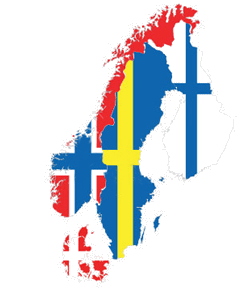 Skandinávie – „hrdí dědicové Vikingů“
odlehlost od evropských center, nezalidněná severská příroda  → výrazné národní prvky
krátká tradice národní hudby, národnostní snahy opožděně oproti střední Evropě. Významný byl kulturní a jazykový charakter, méně politické otázky
dva proudy: vliv Německa (studia, Schumann, Mendelssohn) X návaznost na tradici, zejm. Gótové (jižní Švédsko) – vznik historizující poezie = inspirační zdroj pro hudbu
hlavní buřič a buditel (norského) národního vědomí: Bjørnstjerne Bjørnson
literatura - zdroje:
Hans Christian Andersen (Dánsko, 1805 – 1875)
Henrik Ibsen (Norsko, 1828 – 1906)
geografický problém: specifický národnostní charakter X obecně skandinávský (severský) charakter
Norsko nezávislé na Dánsku od 1814
spojení Švédska a Norska až do 1905
Dánsko
Johan Peter Emilius Hartmann (1805 – 1900)
varhaník, dirigent, pedagog na kodaňské Královské hudební konzervatoři
autor populární opery Kristýnka (1846, uvedena i ve Výmaru)
velké množství vokálních a varhanních kompozic, symfonická hudba
významem nepřesáhl oblast severských států
jeho dcera ženou Gadeho
Niels Wilhelm Gade (1817 – 1890)
původně houslista v Kodani
polovina 40. let do Lipska – studia u Mendelssohna a Schumanna
na pozvání Mendelssohna dirigent v Gewandhausu (Lipsko), po jeho smrti 1847 na jeho místo
od 1849 v Kodani
ústřední postava hudebního života
založil stálý orchestr a sbor, ředitelem kodaňské hudební akademie
inicioval národní romantické hnutí, které mělo vliv na další generace skladatelů
od 60. let ho zastiňuje nová generace (jeho žák a Nielsen a zvl. Grieg)
dílo
vliv Mendelssohna v kombinaci s dánskou a skandinávskou lidovou hudbou
8 symfonií, komorní tvorba, skladby pro housle
Asger Hamerik (1843 – 1923)
žák Gadeho a Hartmanna, dále studia v Berlíně a Paříži – zde u Berlioze
zvl. symfonik: 8 symfonií, z nichž 1 není dochovaná, nejznámější:
č. 6 Symphonie spirituelle – pro smyčcový orchestr (1897)
č. 7 Chorsinfonie – pro mezzosoprán, sbor a orchestr (1898)

Carl Nielsen (1865 – 1931)
nejvýznamnější symfonickou tvorbou – vychází z Brahmse + individuální styl
žák Gadeho, houslista královské kapely v Kodani, poté její dirigent
využívá elementární rytmiku a tonální systémy, spadající už do následujícího století → jeden ze zakladatelů dánské hudební moderny
Dílo
2 symfonické básně: Sagadróm (Pohádkový sen, 1907 - 1908), Pan a Syrinx (1917 - 1918)
biblické a komorní opery, smyčcové kvartety
6 symfonií: 
č. 1 g-moll (1890 - 1892)
č. 2 Čtyři temperamenty (1901 – 1902)
č. 3 Sinfonia espansiva (1910 – 1911)
č. 4 Neuhasitelná (1914 – 1916)
č. 5 (1921 – 1922)
č. 6 Sinfonia semplice (1924 – 1925)
Švédsko
vzdělání: stockholmská hudební konzervatoř
ve větších městech hudební společnosti
symfonický orchestr založen až 1900

Franz Adolf Berwald (1796 – 1868)
dlouhá rodinná hudební tradice, otec houslista v Královském operním orchestru
1818 založil Musikalisch journal
od 1841 ve Vídni – až zde skladatelsky úspěšný, začíná komponovat symfonie
anticipoval romantismus: plynulé přechody mezi jednotlivými větami, asymetrické uspořádání vět aj.
dílo: zvl. 5 symfonií (jen 4 jsou číslované), další orchestrální a komorní hudba (klavírní tria, smyčc. kvartety), 3 opery, 2 operety
Adolf Frederik Lindblam (1801 – 1878)
zvl. písně (přes 200), známé symfonie (zvl. č. 1 C-dur a č. 2 D-dur), opera Rebelové
přítel Mendelssohna

Johan August Söderman (1832 – 1876)
zřetelné prvky švédské lidové hudby v jeho tvorbě

Tor Aulin (1866 – 1914)
houslista, člen 1. profesionálního kvarteta ve Švédsku (založil 1887)
dílo: zvl. skladby pro housle
dirigent v Göteborgu

Hugo Alfvén (1872 – 1960)
také malíř, v tvorbě využití folklóru
Norsko
Ole Bull (1810 – 1880)
houslista – virtuóz, koncertní světové turné, velmi ceněn R. Schumannem
vydal sbírku lidových písní upravenou pro klavír (1852)
založil Společnost pro rozvoj národní literatury a hudby (1859)
v tvorbě silné národní prvky (hardangská fidula, lidový tanec slåtter)

Rikard Nordraak (1842 – 1866)
autor norské národní hymny (1864, autor textu jeho bratranec)
zemřel na tuberkulózu → na jeho památku vznikl Griegův smuteční pochod
Edvard Hagerup Grieg (1843 – 1907)
z hudební a kulturně založené rodiny, od dětství kontakty s hudbou a hudební společností
první vzdělání od matky (vynikající amatérská klavíristka), na přímluvu Bulla na lipskou konzervatoř – žák Moschelese, Hauptmanna a Reineckeho
1863 v Kodani žák Gadeho
od 1866 v Norsku, usadil se v Oslu
zpočátku v kompozici vliv Mendelssohna a Schumanna, rozhodující pro jeho tvůrčí činnost: 
1864 na venkově nedaleko rodného města Bergen
1865 setkání s Nordraakem
→ národní (tj. norské) romantické zaměření, velký vlastenec a republikán, založil spolek Euterip pro pěstování skandinávské hudby
→ studium folklóru → četné úpravy pro klavír
velmi si ho vážil Liszt (několikeré setkání)
v Praze velký ohlas, návštěva 1903 a 1906, dirigoval koncerty svých děl, přátelství s A. Dvořákem
Dílo:
největší inspirace: norská příroda a norská lidová hudba
vynikající interpret – všechny své skladby byl schopen zahrát a dirigovat
nevytvořil žádné celistvé rozsáhlejší dílo (žádná opera, jediná symfonie)
mistr drobných komorních a intimních skladeb
klavírní
Balada g-moll – variace na lidovou píseň
66 lyrických klavírních kusů v 10 sešitech
humoresky, romance, balady
orchestrální
klavírní koncert a-moll, op. 16 (1868)
Z časů Holbergových, suita ve starém slohu pro smyčcový orchestr
scénická hudba k divadelním hrám, zvl. k Ibsenovu Peer Gyntovi
dramatická báseň ve verších z roku 1867 Ibsena podle pohádky Petera Christena Asbjørnsena, Grieg je autor hudby 
ke  scénickému provedení
titulní hrdina Peer Gynt zobrazuje povahové stránky norského lidu
Grieg vytvořil 2 orchestrální suity (1874 a 1875), z 1. suity známé zvl. Ranní nálada (1. část) a Ve sluji krále hor (4. část)
s Ibsenem dlouhodobá spolupráce
komorní
skladby pro smyčcové nástroje (smyčcový kvartet g-moll – hrálo České kvarteto), sonáty pro housle a klavír
jeho práce s harmonií zaujala impresionisty (Ravel, Debussy)
[Speaker Notes: Morning: https://www.youtube.com/watch?v=-PYOKT5yODg
King of the mountains: https://www.youtube.com/watch?v=26NBvQFsbHA]
Johan Severin Svendsen (1840 – 1911)
houslista a klarinetista, spolu s Griegem propagoval norskou hudbu → spolu s ním považován za zakladatele norské národní hudby
studia v Lipsku, působil v Oslu, Paříži aj.
1883 – 1908 dvorní kapelník v Kodani
zvl. symfonická hudba (houslový koncert, Norská rapsodie aj.)

Christian Sinding (1856 – 1941)
studia v Lipsku, Drážďanech, Mnichově, Berlíně
4 symfonie, klavírní koncert, klavírní kvintet, další komorní skladby
nejznámější klavírní: Rašení jara – přesah do impresionismu
opera Svatá hora (1914)
Finsko
vliv německého lutherského hnutí → kompozice v germánském stylu
od 1809 součást Ruského carství, nezávislost až 1917
literární zdroj: finská epická báseň Kalevala

Martin Wegelius (1846 – 1906)
založil helsinskou hudební akademii (1882)
učitel Sibelia

Robert Kajanus (1856 – 1933)
1882 v Helsinkách založil první stálý orchestr
Jean Sibelius (1865 – 1957)
v Helsinkách žák Wegeliuse, dále studia v Berlíně a ve Vídni
symfonik – pod vlivem Brucknera a ruských symfoniků
z Norska umělecké turné po Evropě i USA (dirigent) – zde si svými skladbami získal velké jméno, velké festivaly z jeho děl také v Anglii, uznání jeho díla v USA
konec 20. let – přestal komponovat (nedokončil 8. symfonii)
dílo
zvl. programní skladby a symfonie
inspirace finského eposu Kalevala
7 symfonií – vzor Bruckner a Čajkovskij
11 symfonických básní
vokální symfonie Kullervo (1892) – inspirace eposem Kalevala
En Saga (1892)
Finlandia (1899)
koncert pro housle a orchestr d-moll (1903) – jeho nejpopulárnější skladba
jediná opera Panna ve věži (1896)
významnější než opery jsou jeho činoherní hudby
6. ANGLICKÁ NÁRODNÍ ŠKOLA
Edward Elgar (1857 – 1934)
otec varhaník a hudební nástrojař, sám houslista a dirigent, v kompozici autodidakt
konec 70. let: dirigent a pedagog (znalosti doplňoval samostudiem)
dílo
nejvýznamnější oblast: kantáta a oratorium
další: smyčcový kvartet e-moll, Sonáta pro housle a klavír e-moll
impresionistické: variace Enima (1899)
za zásluhy jmenován Ministrem královské hudby 1924
navazuje na G. F. Händela, ale v duchu romantismu

Gustav Holst (1874 – 1934)
hornista, skladba v tendencích pozdního romantismu, později vlastní styl (vliv Ravela, Stravinského a hinduismu) 
impresionistické tendence: Planety (1914 – 1917) – orchestrální suita
blízký přítel: Ralph Williams
7. ITALSKÁ NÁRODNÍ ŠKOLA
Giuseppe Verdi (1813 – 1901)  
národnostní odkaz nejen v operním díle, také politicky angažován:
poslanec prvního italského parlamentu
stal se symbolem Itálie, která se osvobozovala z rakouské nadvlády
více viz 12. hod.
7. Další kultury
LITVA: 
Mikalojus Konstantinas Čiurlionis (1875 – 1911)
litevský sbormistr, varhaník, malíř
hudební studia v Lipsku, malířství ve Varšavě
zasloužil se harmonizaci litevských národních písní
organizoval výstavy litevského umění ve Vilniusu
známý více jako malíř

UKRAJINA: 
Taras Hryhorovych Shevchenko (1814 – 1961)
Mykola Vitaliyovych Lysenko (1842 – 1919)
vzdělání od českých emigrantů, studoval v Lipsku a v Rusku u N. A. R.-Korsakova
považován za zakladatele ukrajinské národní hudby, dal základy ukrajinské hudební folkloristice
v kompozici vychází z lidových písní
Levko Mykolajovych Revutskyi (1886 – 1977) – spíše představitel pozdního romantismu
CHORVATSKO
Vatroslav Lisinski (1819 – 1854)
hudební studia v Praze: konzervatoř (u Kittla) a varhanická škola
opera Porin (1851) – 1. opera v chorvatštině
Ivan Zajc (1832 – 1914)
dirigent, autor více než 1200 děl různých žánrů
operní skladatel – opera Nikola Šubić Zrinski (1876) považovaná na 1. národní chorvatskou operu

SRBSKO
Kornelie Stanković (1831 – 1865)
skladatel a klavírista, studia ve Vídni u Sechtera
hlavní význam: úprava srbských lidových písní
Stevan Mokranjac (1856 – 1914)
jeden ze zakladatelů srbské národní hudby
studia v Mnichově, Římě, Lipsku
dílo: sborové skladby na slova a nápěvy lidových písní, sborová a duchovní tvorba

GRUZIE
Zacharij Petrović Paliašvili (1871 – 1933)
žák Tanějvea v Moskvě, sám učitel ve Tbilisi
zakladatel gruzínské národní hudby, sběratel lidových písní
ČESKÁ NÁRODNÍ ŠKOLA
František Škroup (1801 – 1862) – viz 3. hod.
Pavel Křížkovský (1820 – 1885) – viz 3. hod.
Bedřich Smetana (1824 – 1884) – viz 4. hod.
Antonín Dvořák (1841– 1904) – viz 6. hod. 
Zdeněk Fibich (1850 – 1900) – viz. 10. hod.
Josef Bohuslav Foerster (1859 – 1851) – viz 10. hod.
Vítězslav Novák (1870 – 1949) - viz 10. hod.
Josef Suk (1874 – 1935) - viz 10. hod.
Otakar Ostrčil (1879 – 1935) - viz 10. hod.
FRANCOUZSKÁ NÁRODNÍ ŠKOLA
Charles-François Gounod (1818 – 1893) – viz 12. hod.
César Franck (1822 – 1890) – viz 7. hod.
Charles Camille Saint-Saëns (1835 – 1921) – viz 7. hod.
Georges Bizet (1838 – 1875) – viz 12. hod.
Gabriel Fauré (1845 – 1924) – viz 12. hod.
Literatura
BOKESOVÁ, Zdenka. Dejiny slovenskej hudby. Bratislava: Vydavateľstvo Slovenskej akadémie vied, 1957, s. 217-339
https://mistri.muzikus.cz/